JU OŠ „Sveti Sava“ Foča,eTwinning škola
Jelena Čančar, direktorica JU OŠ „Sveti Sava“ Foča
Kako i kada smo počeli?
2015. godina
eTwinning konferencija u Sarajevu 
Kontakt seminar u Bratislavi 
Prezentacija eTwinninga na Nastavničkom vijeću škole
Registrovanje prvih eTwinnera u školi....
12.10.2018.
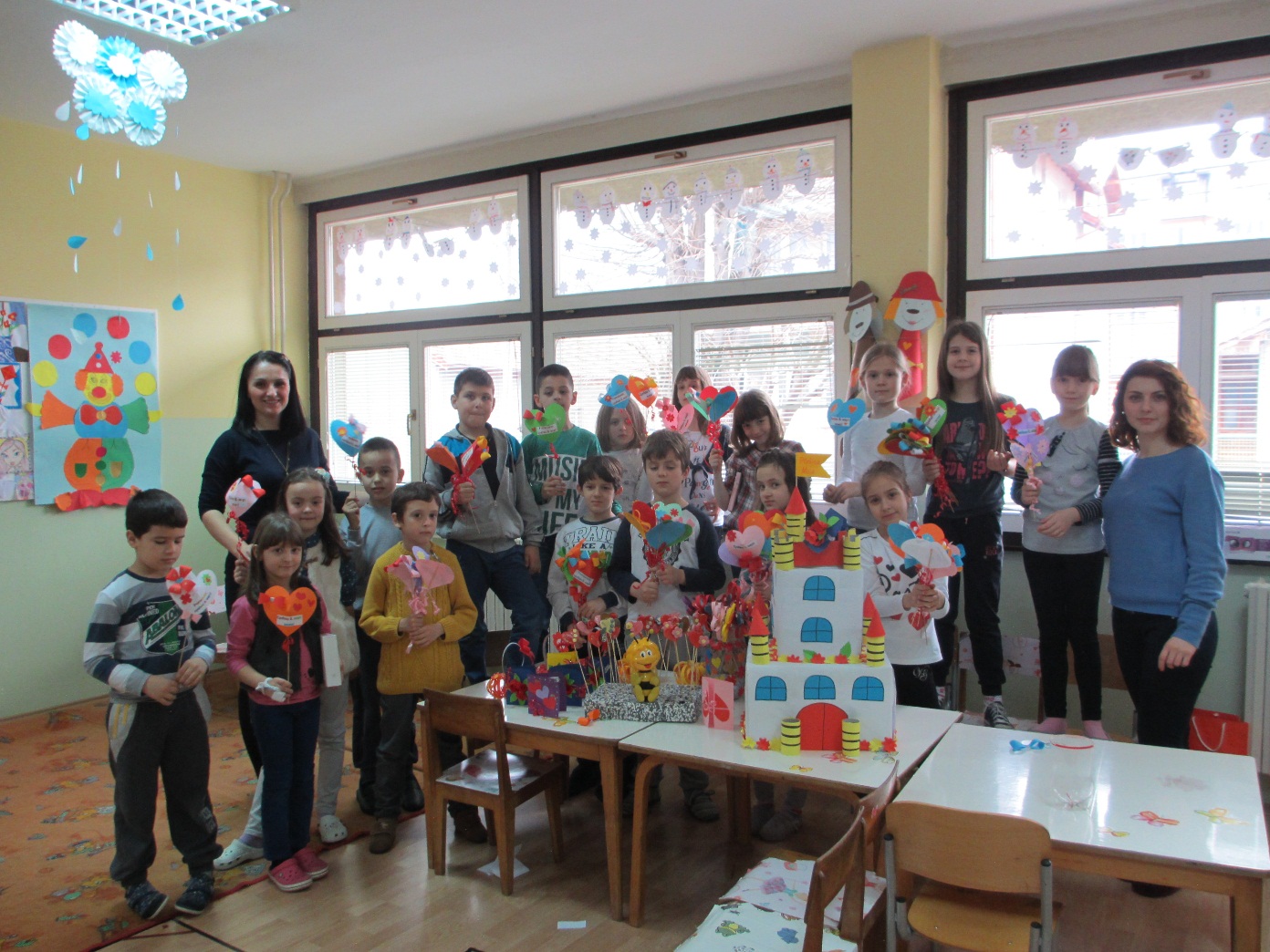 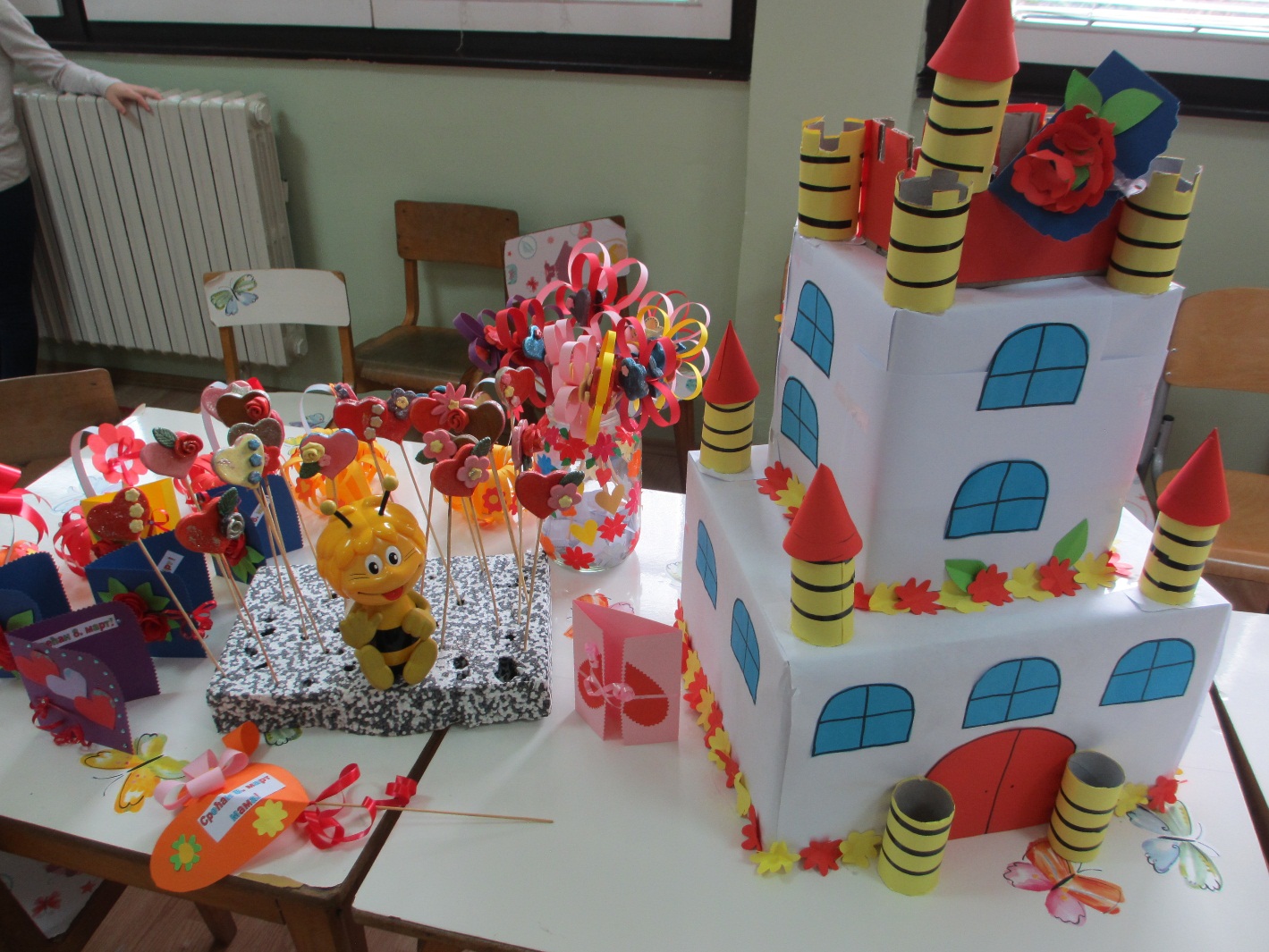 Kako smo napredovali?
Prezentacija projekata na školskim sastancima-primjeri dobre prakse
Stručna tema na Nastavničkom vijeću
Promocija eTwinning projekata na FB stranici škole i školskom sajtu
Uključivanje u aktivnosti projekata i drugih nastavnika i djece (onih koji nisu registrovani eTwinneri)
Isticanje prednosti eTwinninga na sastancima,u razgovorima i sl.
Šta smo prepoznali kao prednosti učešća u eTwinningu?
Mogućnost stručnog usavršavanja nastavnika
-Učešće na seminarima i konferencijama u zemlji i van nje
-On-line edukacije
Priznanja i nagrade
Više timskog rada u školi
Veći stepen upotrebe IKT u nastavi
Zadovoljna djeca i roditelji
Prepoznatljivost škole i njenih aktivnosti u široj zajednici
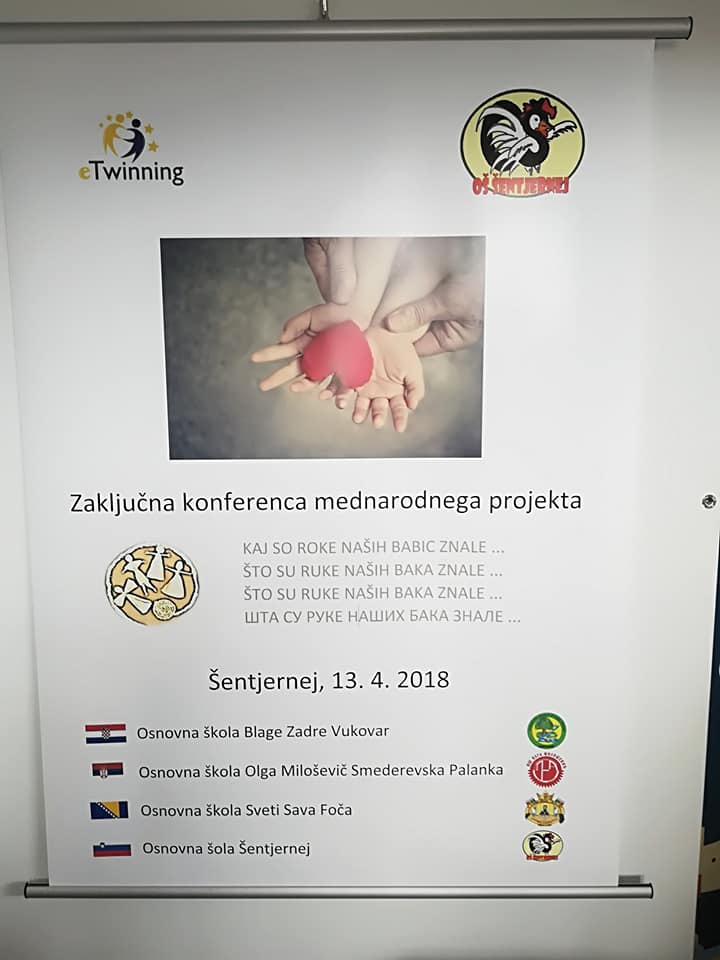 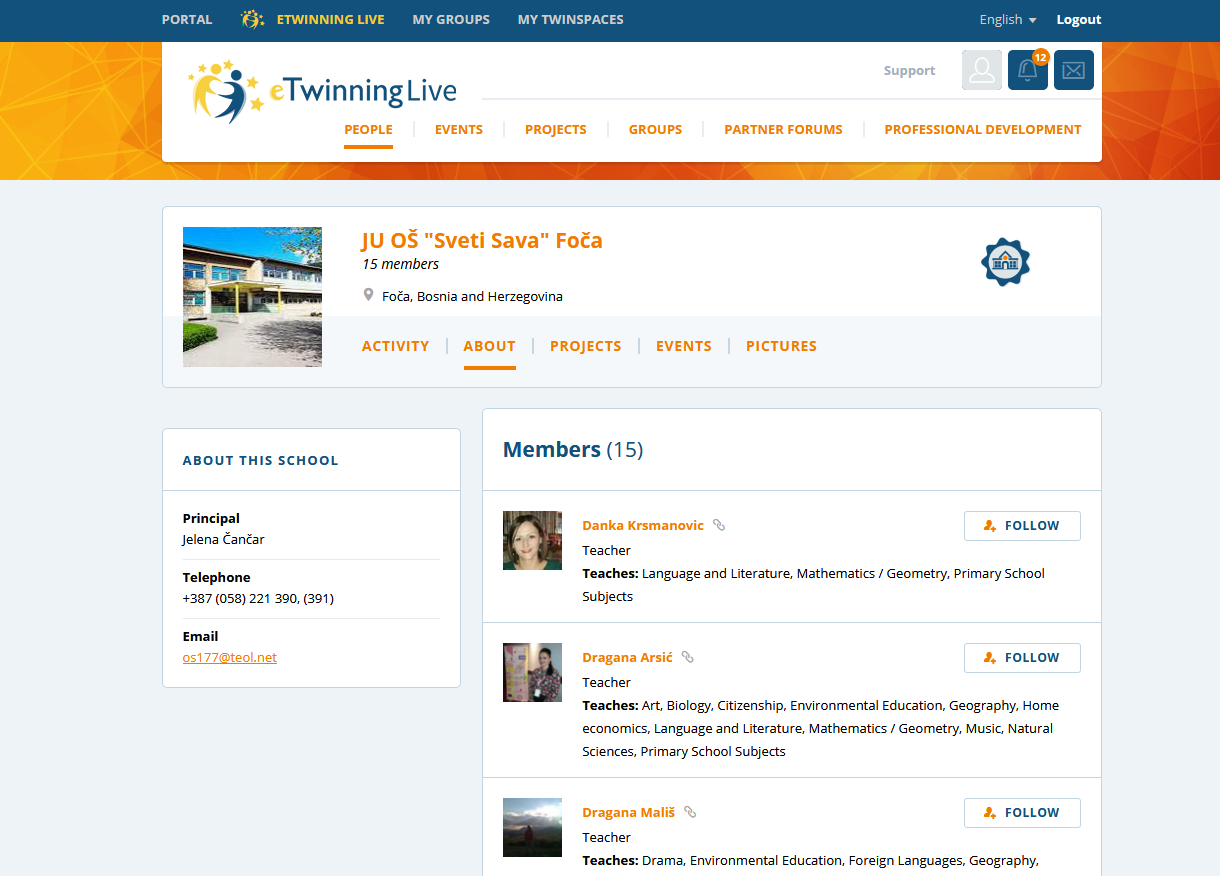 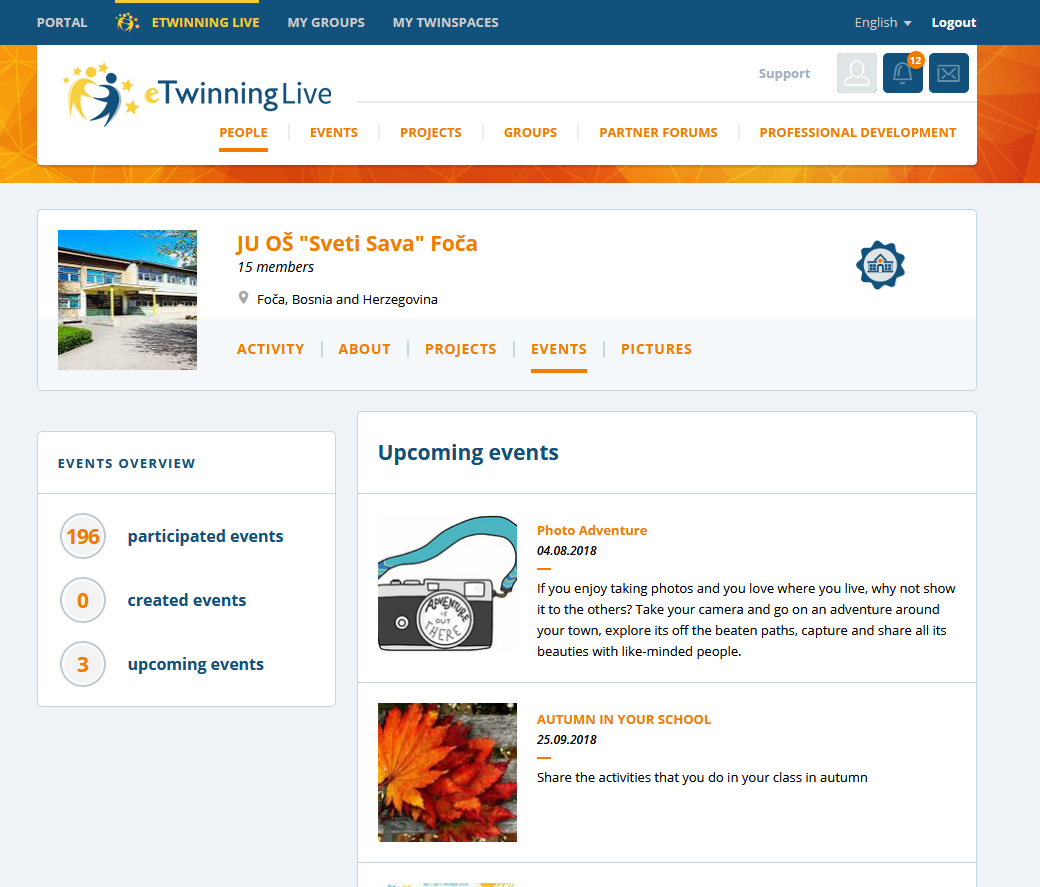 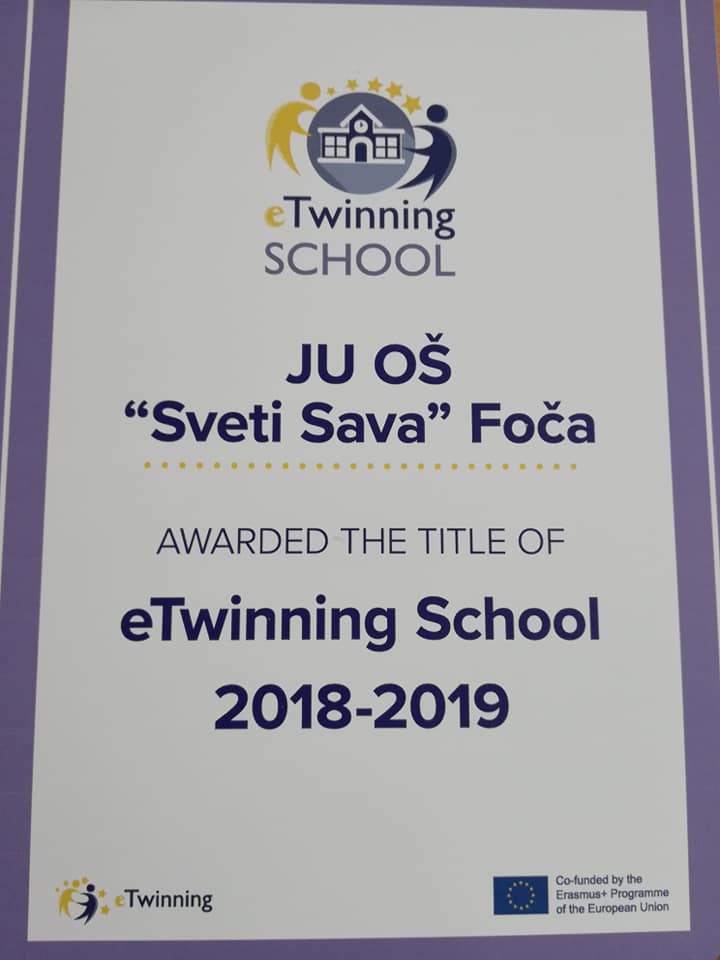 Ponosni na eTwinning projekte i naše eTwinnere!
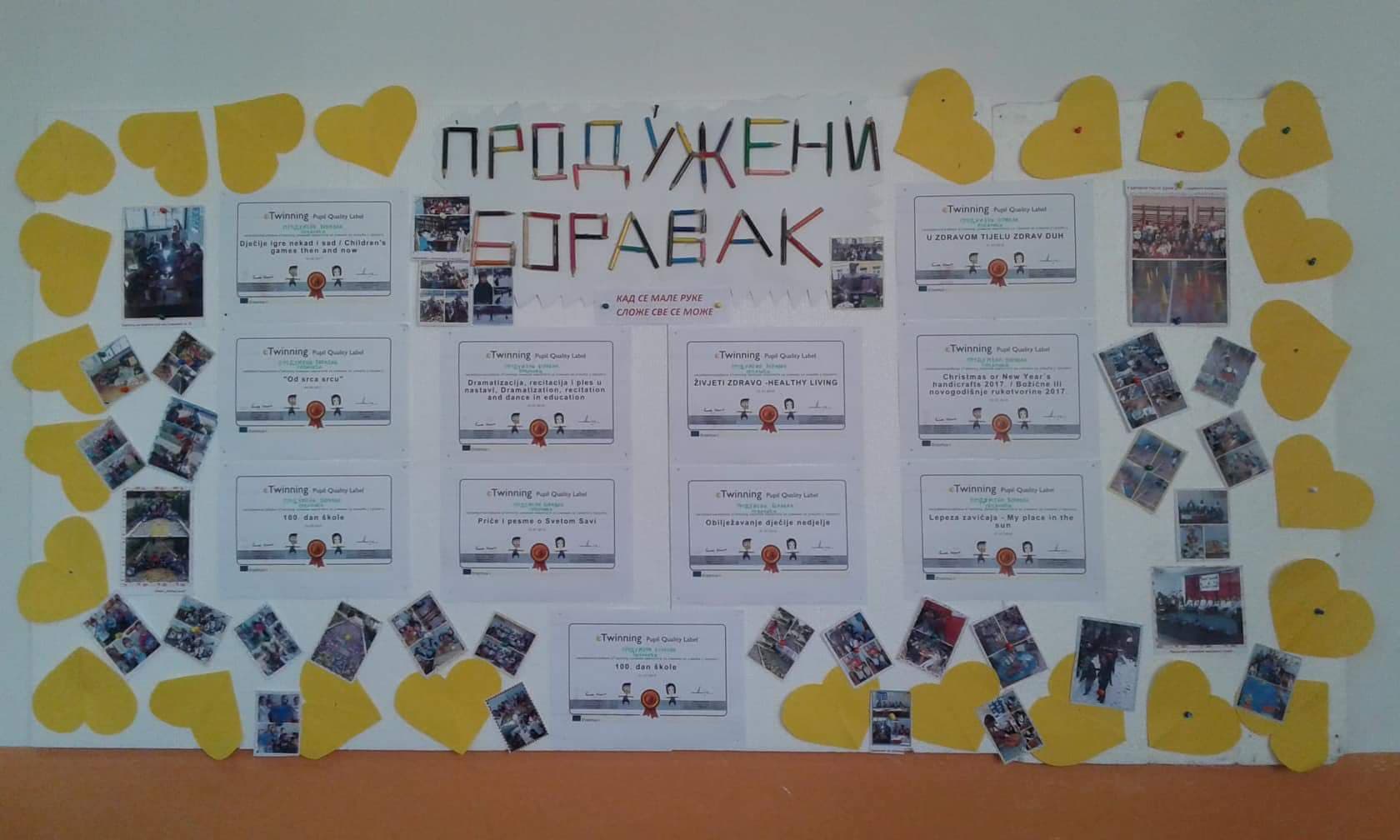 12.10.2018.
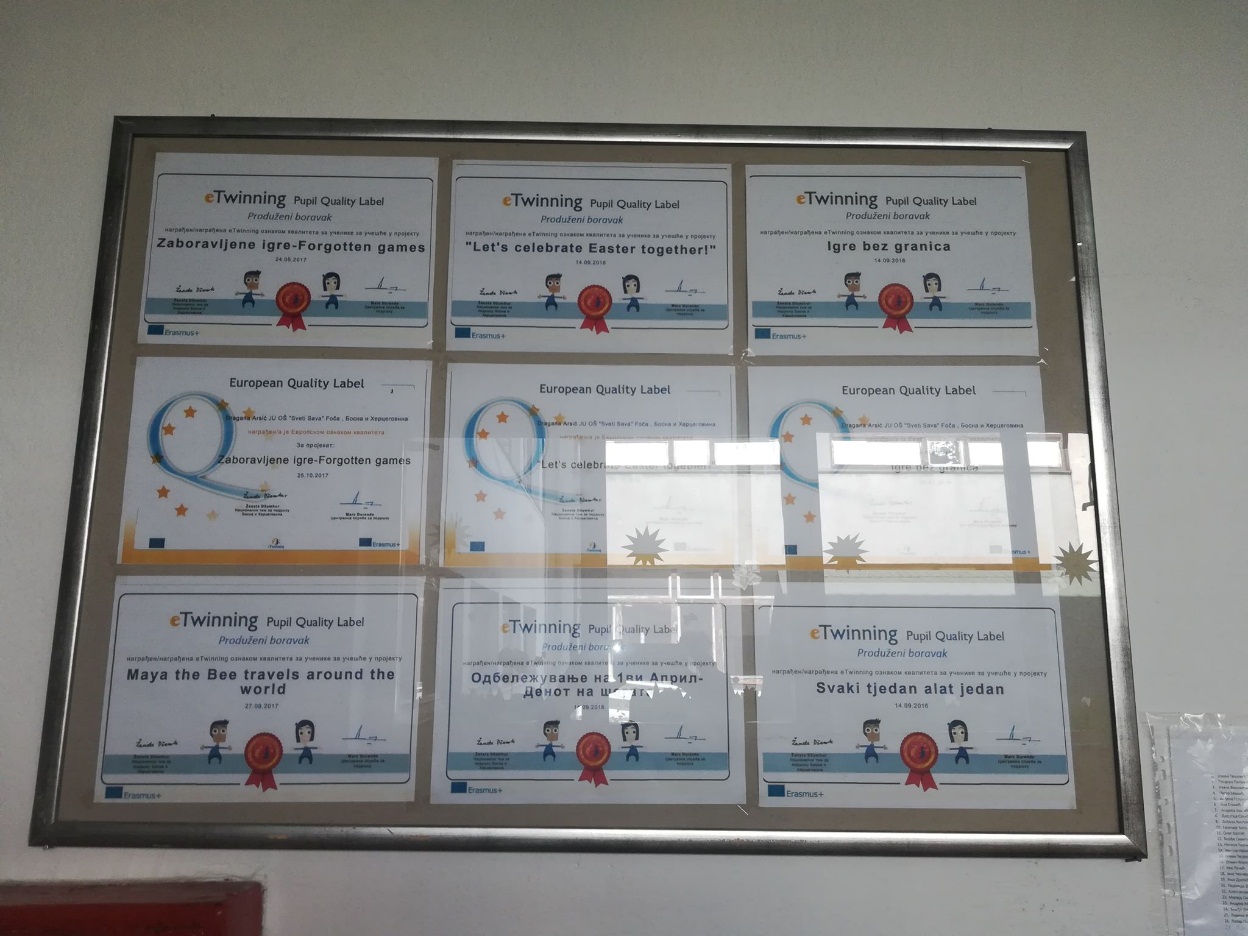 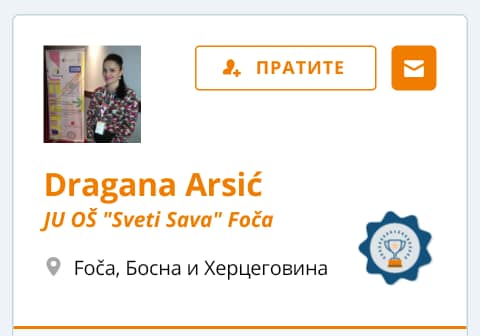 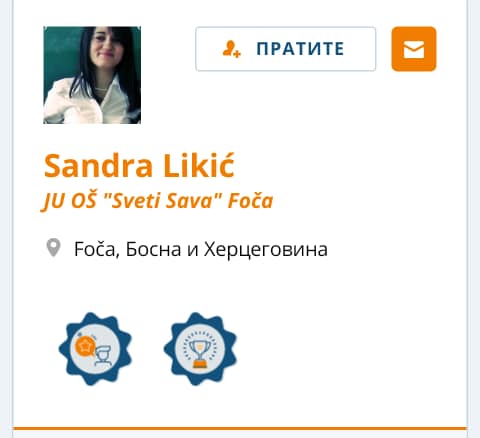 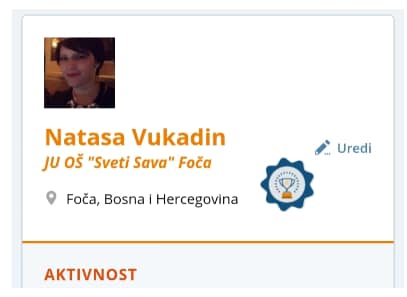 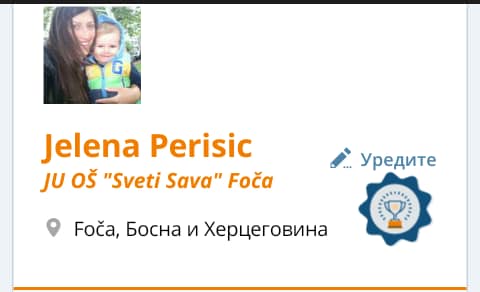 HVALA NA PAŽNJI
Jelena Čančar, direktorica JU OŠ „Sveti Sava“ Foča